Excel 365 (bzw. 2021)
Lerne die Elemente der Benutzeroberfläche von Excel kennen!
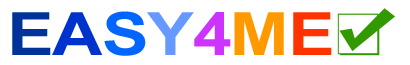 Fenster maximieren
Fenster minimieren
Titelleiste mit Namen der Exceldatei
Register Seitenlayout
Leiste für den Schnellzugriff
Menüband mit offener Registerkarte Start
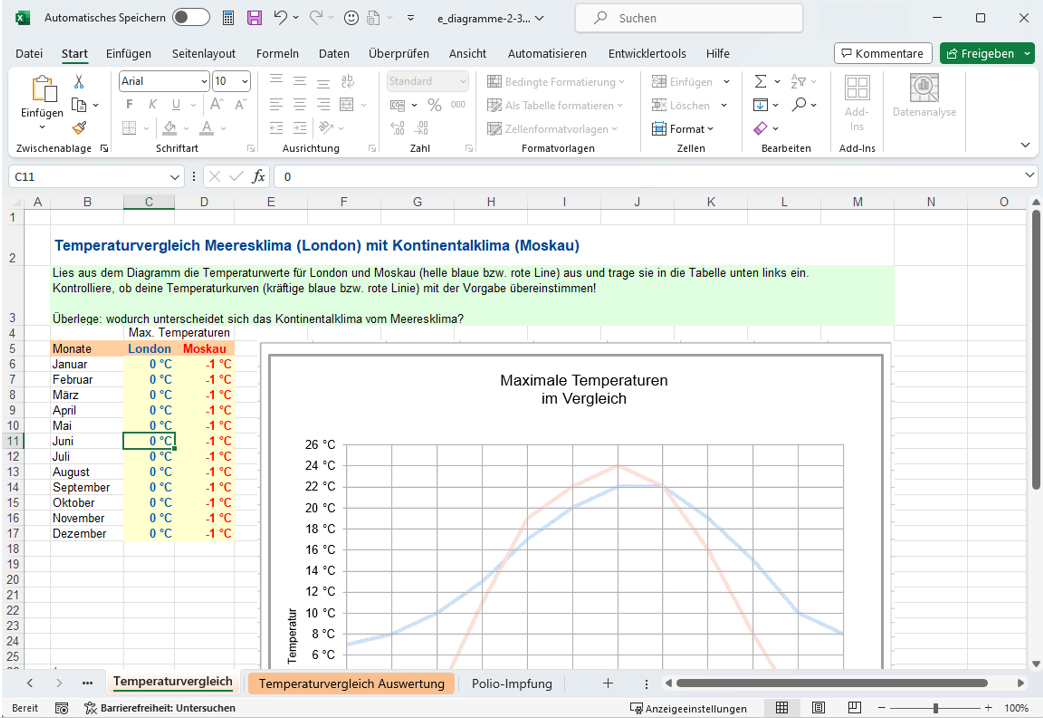 Fenster schließen
Gruppe Zahl
Menüband Anzeigeoptionen
Zelladresse
Bearbeitungsleiste
Spalten
Zeilen
Diagramm
Bildlaufleiste
Zelle C6
Arbeitsblatt oder Tabellenblatt
offenes Arbeitsblatt
Anzeigeeinstellungen
Zoom
Bildlaufleiste
Menüband mit offener Registerkarte Start
Gruppe Zahl
Zelle C6
Anzeigeeinstellungen
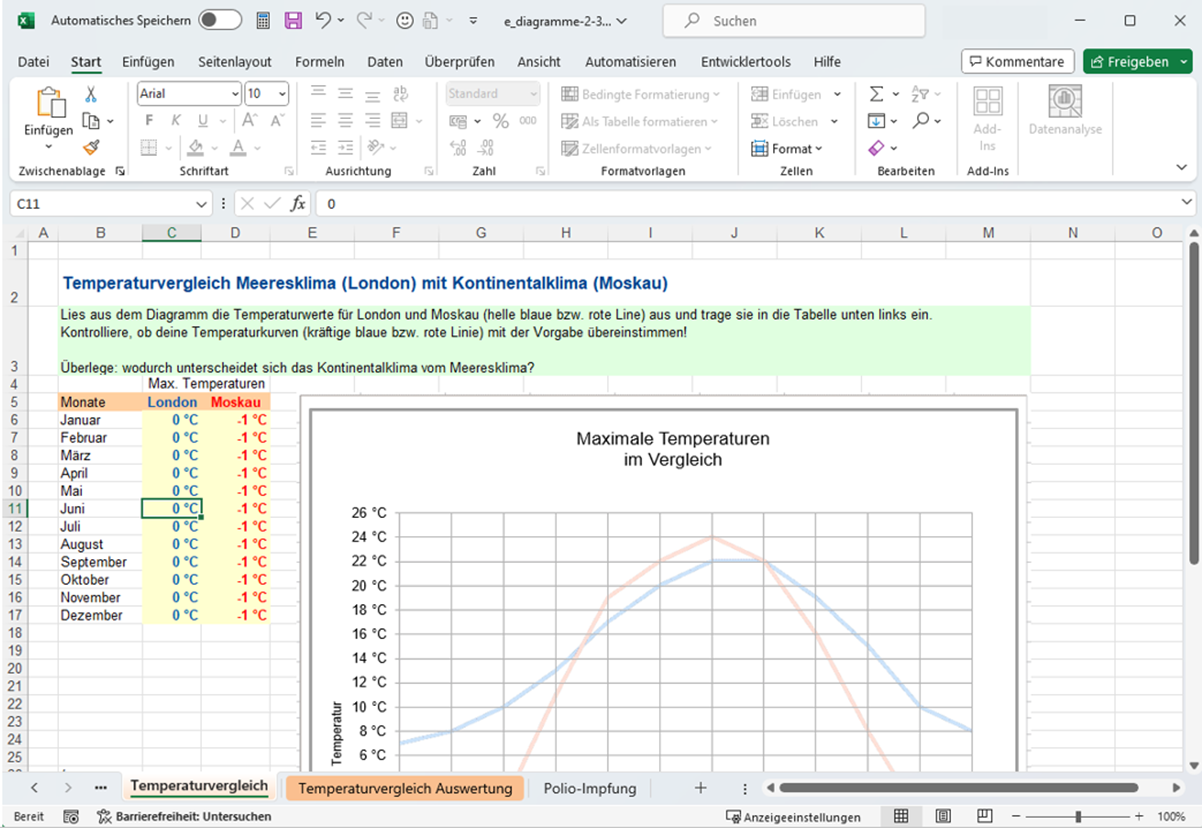 Fenster schließen
Bearbeitungsleiste
Menüband Anzeigeoptionen
Zelladresse
Spalten
Diagramm
Ordne die Elemente der Benutzerober-fläche von Excel zu!
Zeilen
offenes Arbeitsblatt
Register
Titelleiste mit Namen der Exceldatei
Leiste für den Schnellzugriff
Arbeitsblatt oder Tabellenblatt
Fenster minimieren
Fenster maximieren
Zoom